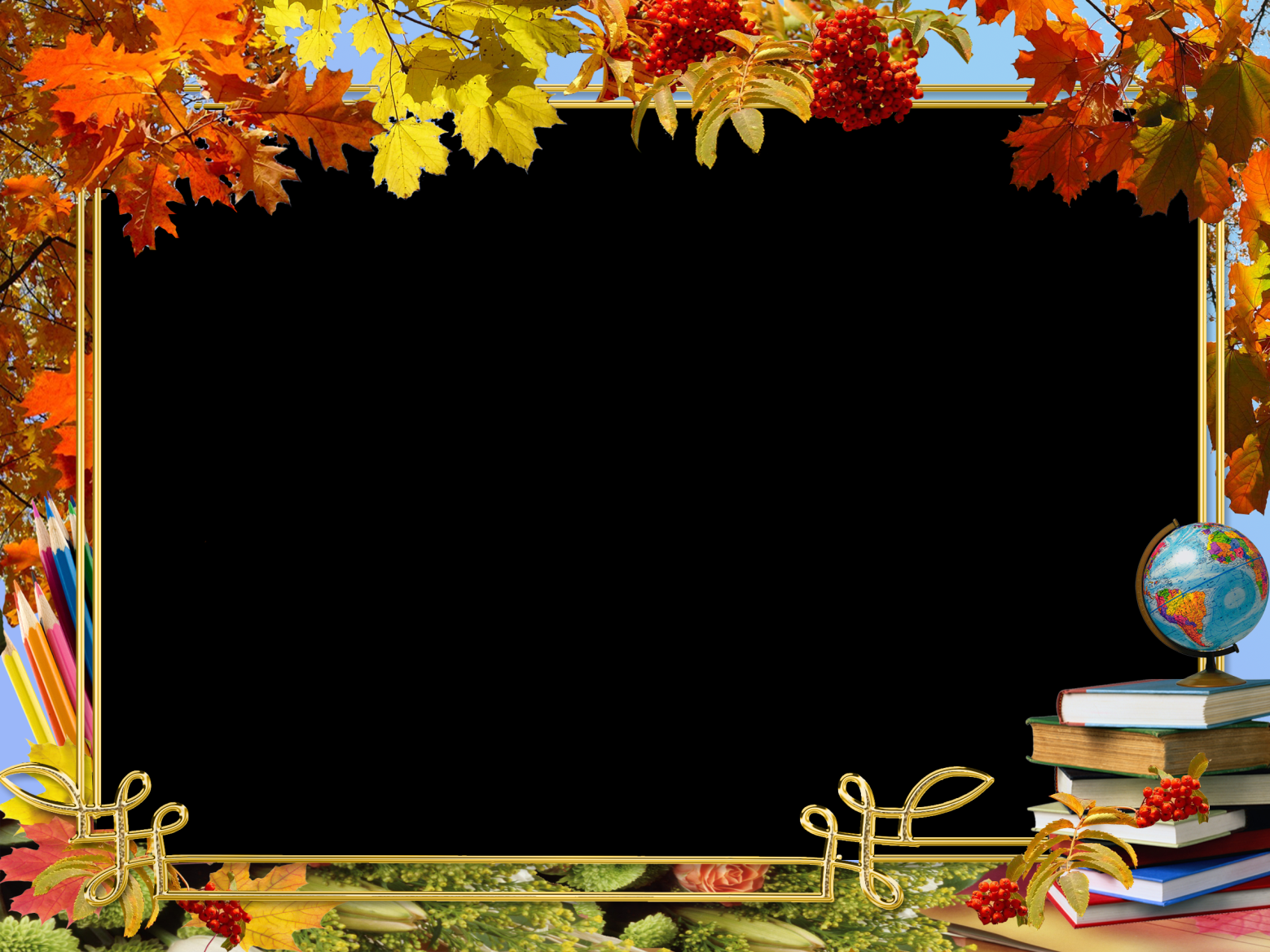 РЕФЛЕКСИЯ МЫСАЛДАРЫНЫҢ
ЖИНАҒЫ
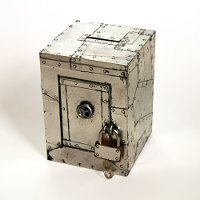 Клименко Л.В. №10 топ тренер Нурпеисова А.Т.
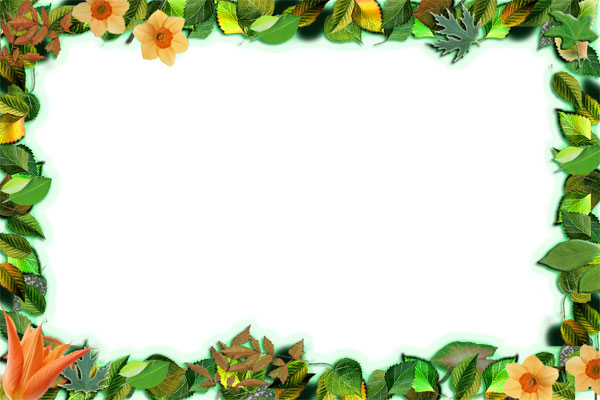 1. «Табыс сатысы».
Іс-әрекет кезеңдерін бөлуге және тақтада жазуға болады. Сабақ соңында оқушыларға табысқа апаратын баспалдақ түрінде әрбір кезеңде өз жұмысын бағалауын ұсыну.
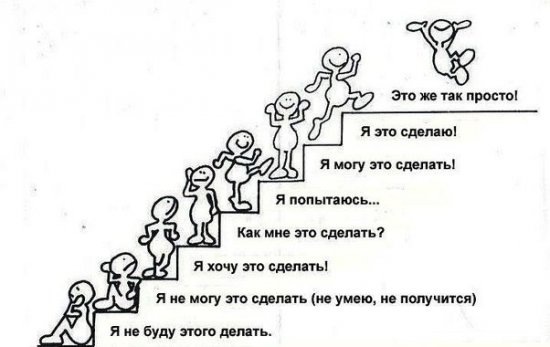 Бұл оп-оңай ғой!
Мен оны істеймін!
Мен оны істей аламын!
Мен тырысып көремін...
Мен оны қалай істей аламын?
Мен оны істегім келеді!
Мен оны істей алмаймын (істеу білмеймін, қолымнан келмейді)
Мен оны істемеймін.
Клименко Л.В.  №10 топ тренер Нурпеисова А.Т.
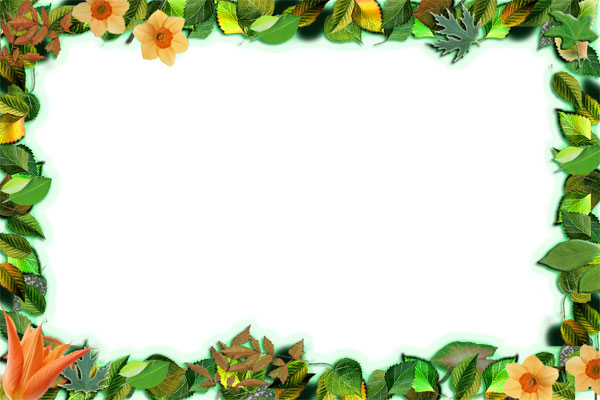 2. «Рефлексиялық нысана» техникасы
Тақтаға нысананың суреті салынады, ол екі секторға бөлінеді. Сектордың әрқайсысына параметрлер-қалыптасқан әрекеттің рефлексия мәселелері жазылады. Мысалы, мазмұнын бағалау, сабақты өткізу нысандары мен әдістерін бағалау, педагогтің қызметін бағалау, өз әрекетін бағалау. Қатысушы нәтижені бағалауға сәйкес секторларға белгі қояды: нысана орталығына жақын болса, баға ондыққа жақын, нысана шеттерінде баға нөлге тең. Кейін оған қысқаша талдау жүргізеді.
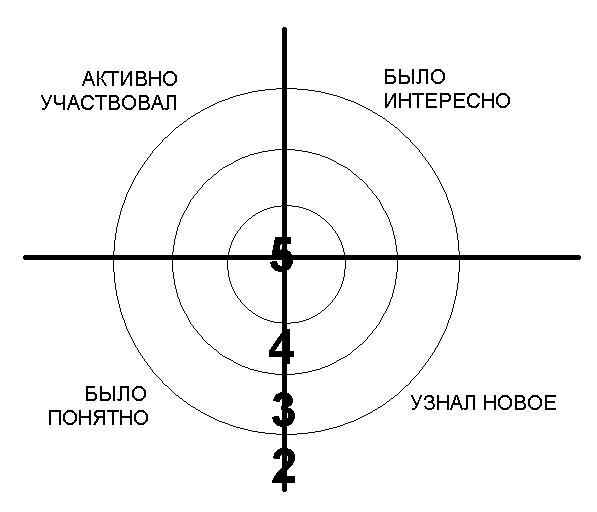 Белсенді қатысты
Қызықты болды
Жаңаны білдім
Түсінікті болды
Клименко Л.В. №10 топ тренер Нурпеисова А.Т.
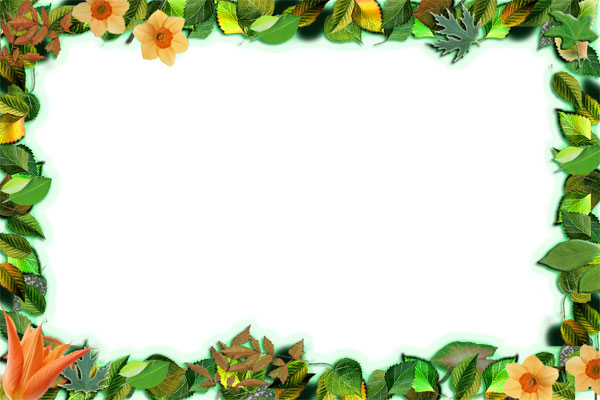 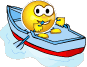 3. «Аралдар» әдісі
Үлкен қағаз парағына эмоциялық «аралдардың» бейнесі бар карта салынады: Қуаныш а., Мұң а., Түсінбестік а., Үрей а., Күту а., Сергектік а., Шабыттану а., Сүйсіну а., Ляззат а., Бермуд үшбұрышы және т.б. 
Аралдар картасы тақтаға (қабырғаға) ілінеді және оқушылар картаға шығып, картаның тиісті ауданына сабақтан кейін немесе күннің соңында және апта соңында ішкі, эмоциялық-сезімдік жай-күйін көрсететін өз қайығын маркермен (фломастермен) салады немесе бекітеді.
Клименко Л.В. №10 топ тренер Нурпеисова А.Т.
Мұң а-лы
Бермуд
 үшбұрышы
Шабыттану а-лы
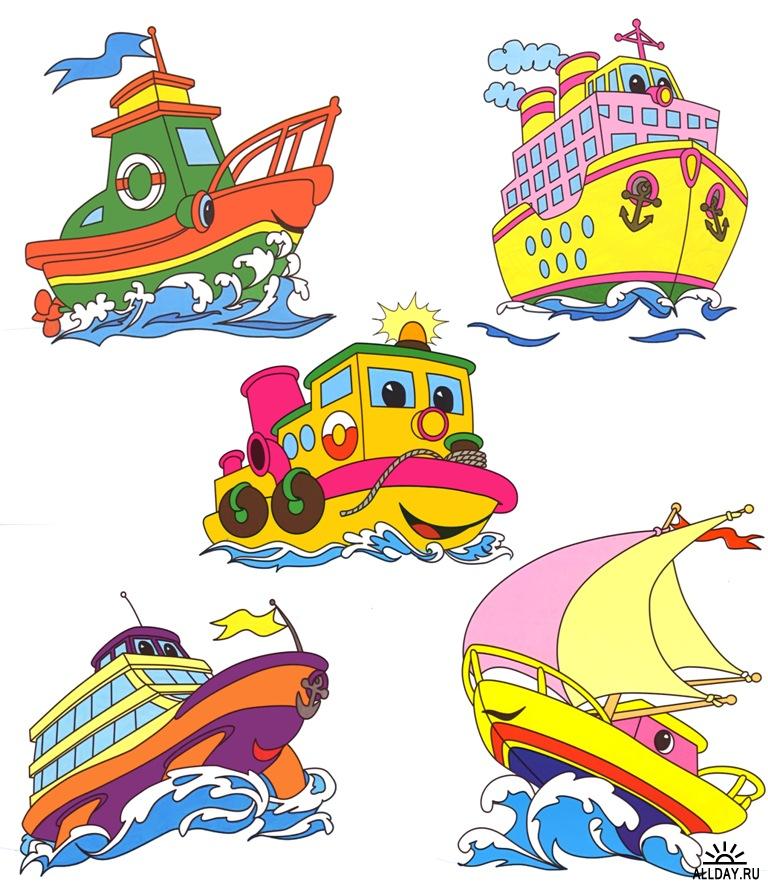 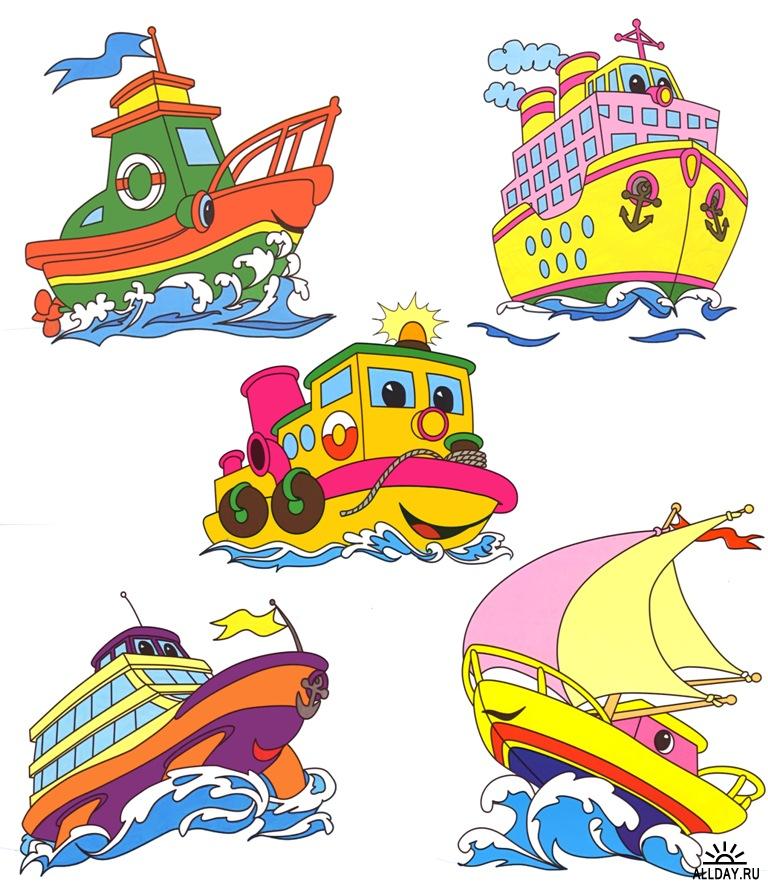 Сергектік а-лы
Сүйсіну а-лы
Қуаныш а-лы
Үрей а-лы
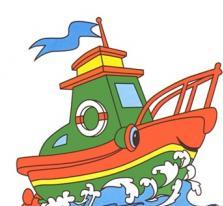 Күту а-лы
Белгісіздік а-лы
Түсінбестік а-лы
Ләззат а-лы
Клименко Л.В. №10 топ тренер Нурпеисова А.Т.
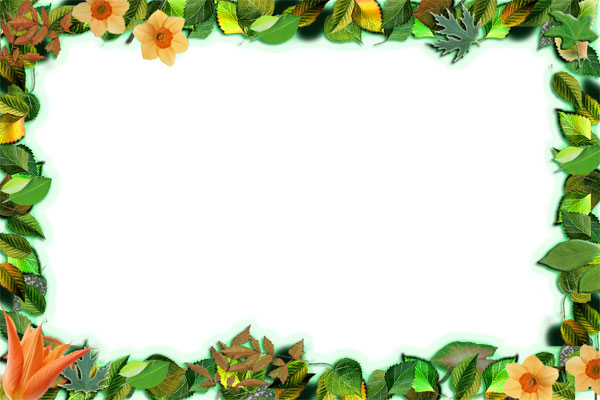 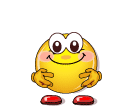 4. «Шынығу» әдісі
Белгілі қозғалыстарды орындау арқылы рефлексиялық баға беруді ұсынамыз. Келесі қозғалыстар ұсынылуы мүмкін:
-  Жүресінен отыру – өте төмен баға, келеңсіз көзқарас;
- Аяғын тізесіне біршама бүгіп отыру, - жоғары емес баға, немқұрайлы көзқарас;
-  Әдеттегі тұрған бағыты, жым болып тұру – қанағаттанарлық баға, қалыпты көзқарас;
-  Қолын шынтағымен көтеру – жақсы баға, оң көзқарас;
-  Қолын жоғары көтеріп, алақанын соғып, аяқтың ұшымен тұру – өте жоғары баға, масаттанған көзқарас.
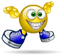 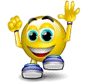 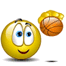 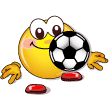 Клименко Л.В. №10 топ тренер Нурпеисова А.Т.
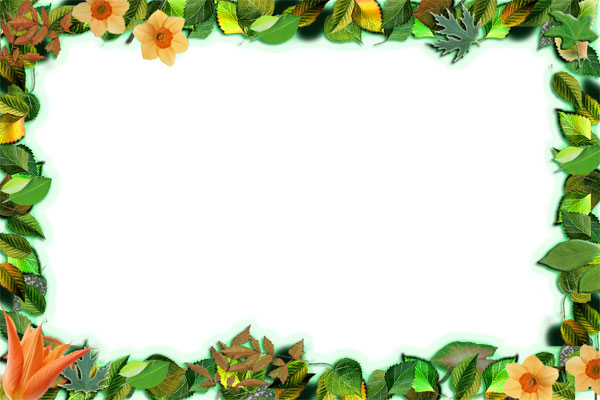 5. «Қосу-алу-қызықты» әдісі
Осы жаттығуды уақыттың болуына байланысты ауызша да, жазбаша да орындауға болады. Жазбаша орындау үшін үш бағаннан тұратын кестені толтыру ұсынылады. «Қ» бағанына – «қосу» - сабақта ұнағанның барлығы жазылады, жағымды эмоция тудырған немесе оқушының пікірі бойынша оған қандай да бір мақсатқа жету үшін пайдалы болған ақпарат және жұмыс нысандары. «А» бағанына – «алу» – сабақта ұнамағанның барлығы, жалықтырғыш көрінген, жақтырмаған, түсініксіз болған немесе оқушының пікірі бойынша оған қажетсіз, пайдасыз болып көрінген ақпарат жазылады. «Қыз» бағанына – «қызықты» – оқушылар сабақта солар туралы білген барлық қызықты фактілерді, осы проблема бойынша тағы нені білгісі келетінін, мұғалімге қоятын сұрақтарын жазады.
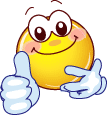 Клименко Л.В. №10 топ тренер Нурпеисова А.Т.
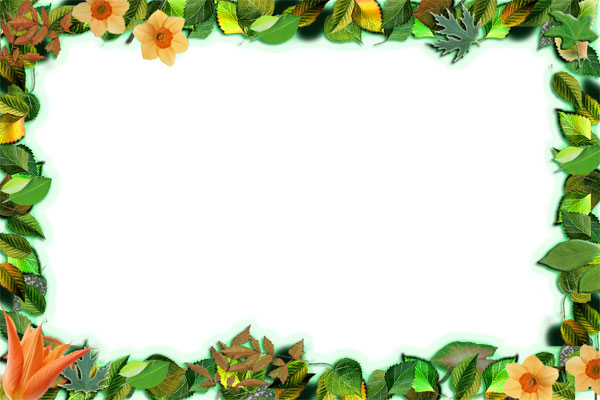 6. «Сауалнама» әдісі
Мектеп оқушыларына шағын сауалнама ұсынылады, оны сабақтың қандай элементтеріне ерекше назар аударылуына байланысты өзгертуге, толықтыруға болады. Білім алушылардан өз жауабын дәлелдеуді сұрауға болады.
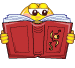 Клименко Л.В. №10 топ тренер Нурпеисова А.Т.
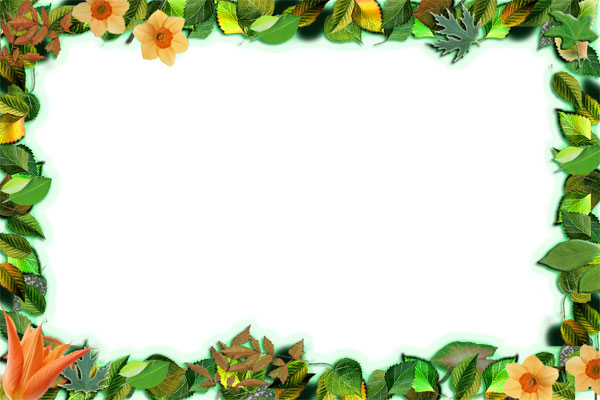 7. Көп нұсқалы жауап талап ететін сұрақтар:
Неліктен қиын болды? 
Сабақта не аштыңыз, білдіңіз?
Сабақтан сіздің күткеніңіз расталды ма?
Сіз бүгінгі сабақтан не алдыңыз?
Сабақ ненің төңірегінде ойлануға мәжбүр етті?
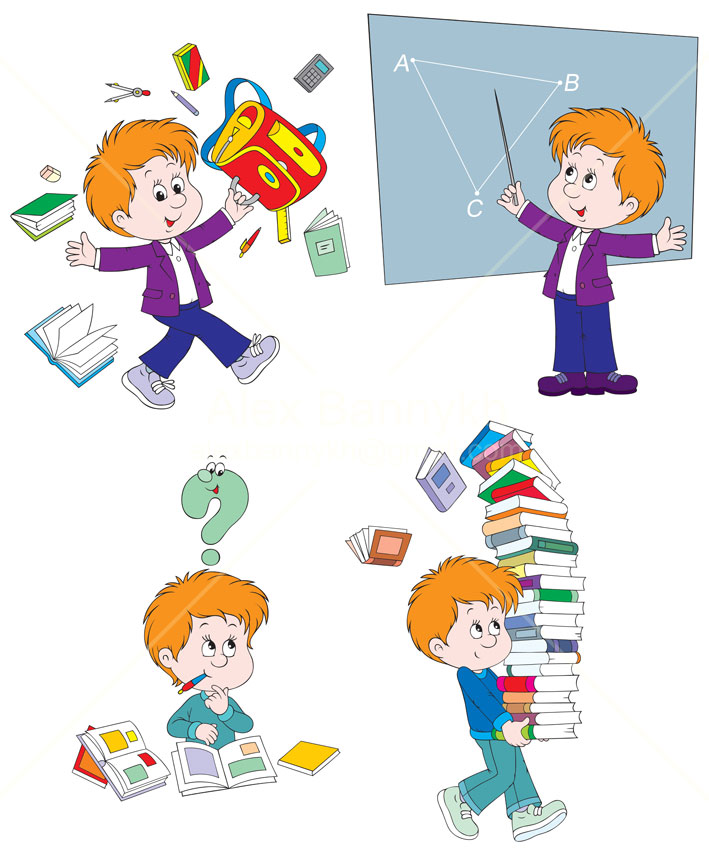 Клименко Л.В. №10 топ тренер Нурпеисова А.Т.
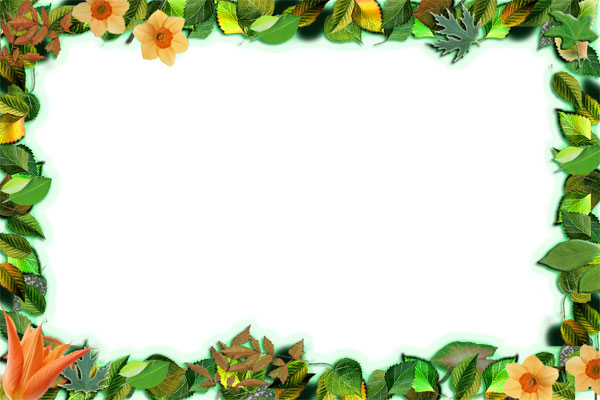 8. «Алғыс білдіремін» әдісі
Сабақтың соңында мұғалім әр оқушыға ынтымақтастық үшін рахмет айтқысы келетін балалардың бірін таңдауды және осы ынтымақтастық нақты неден байқалғанын түсіндіруді сұрайды. Таңдалатындар санынан мұғалімді алып тастау керек. Педагогтің алғыс айту сөзі соңғы болады. Бұл ретте ол қошеметтің ең төмен мөлшері тиген оқушыларды таңдап, оқиғаның осы қатысушысына да ризашылық сөздерін табуға тырысады.
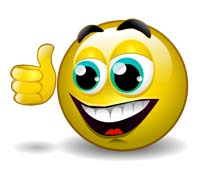 Клименко Л.В. №10 топ тренер Нурпеисова А.Т.
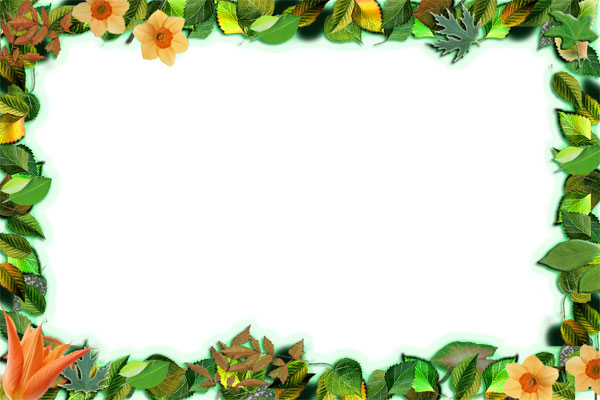 9.   «Өзін-өзі бағалау парағы»
Ләззат алдым
Жаңа нәрсе білдім
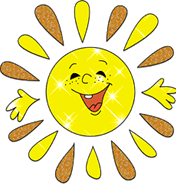 Я
Ештеңе түсінбедім
Жаңа нәрсе білдім
Таң қалдым
Ренжідім
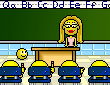 Клименко Л.В. №10 топ тренер Нурпеисова А.Т.
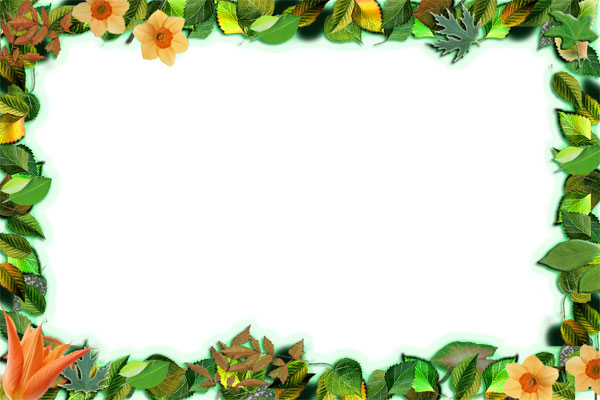 10.   Өзін-өзі бақылау парағы
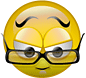 Бүкіл сабақ бойы жүргізіледі.

Оқушының тегі, аты_____________________________
Клименко Л.В. №10 топ тренер Нурпеисова А.Т.
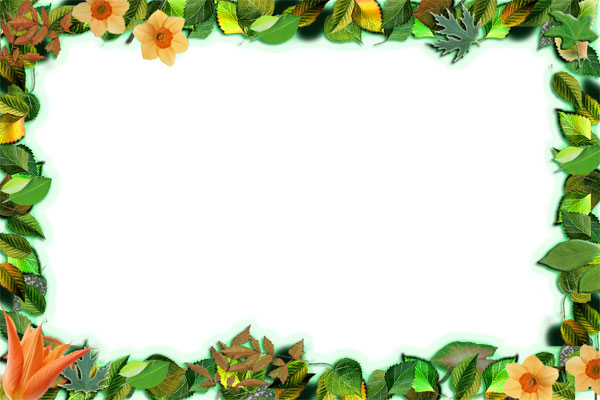 11.   «Борт журналы»
Түйінді сөздер, графикалық модельдер, қысқа сөйлемдер және ой-тұжырымдар, сұрақтар арқылы ақпаратты тіркеу нысаны. Оқушылар толтыратын, мұғалім құрастыратын «борт журналының» бөліктеріне мысал: тақырыптың түйінді ұғымдары, оқушы анықтауы тиіс байланыстар, маңызды сұрақтар.
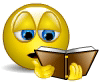 Клименко Л.В. №10 топ тренер Нурпеисова А.Т.
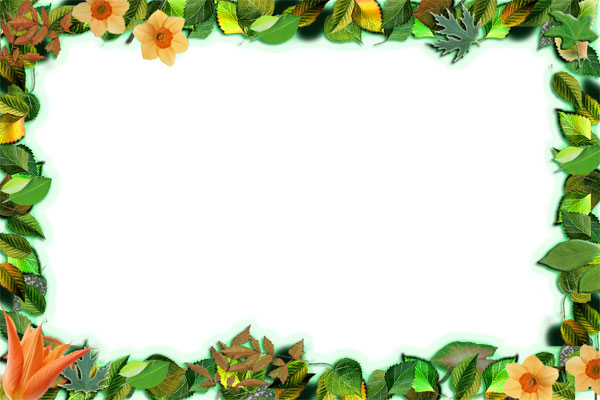 12.   «Күнделіктер»
Күнделіктің сан алуан түрлері: кәдімгі, күнделік – көркемөнер альбом, екі бөлікті күнделік (бір бағанда – қадағалайтын фактілер, пікірлер дәйексөз, екіншісінде – түсіндірмелер) және басқасы. Эссе мен «борт журналына» қарағанда, күнделік ұзақ уақыт аралығында жүргізіледі және оқушыға тікелей үдерісті қадағалай отыра, сондай-ақ уақытта өз әрекеттерін салыстыра отыра, анағұрлым терең рефлексия жасауға мүмкіндік береді (кейінге қалдырылған» рефлексия).
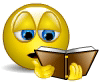 Клименко Л.В. №10 топ тренер Нурпеисова А.Т.
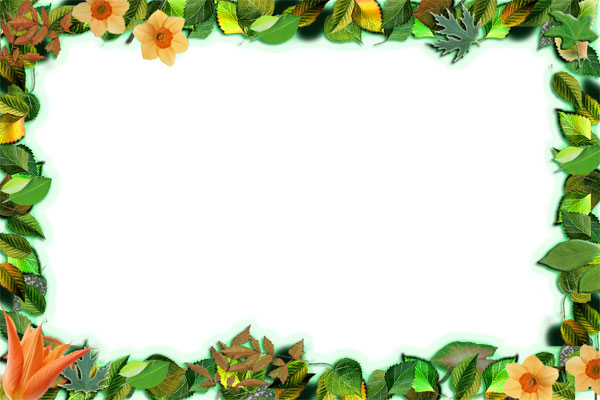 13.   «Үш М және Ә»
Оқушыларға сабақ барысында жақсы орындаған үш мәселені атап, сабақта олардың жұмысын жақсартатын бір әрекетке ұсыныс жасау ұсынылады.
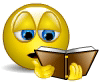 .Филиал «АО НЦПК «Өрлеу»  группа №8 Клименко Л.В 
тренер Нурпеисова А.Т.
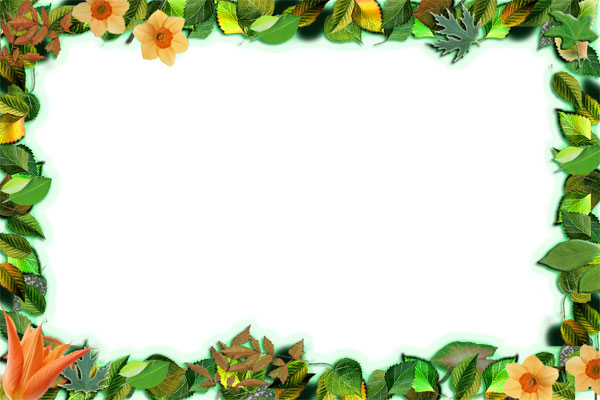 14. "Ал ең соңында айтарым"

Оқушыларға жүйелі үш сұраққа жауап беру ұсынылады:

Үміттеріңіз қаншалықты расталды және ол үшін кімге алғыс білдіресіз (мұғалімді қоспағанда)?

Не расталмады және неліктен?

Менің және біздің келешегіміз?
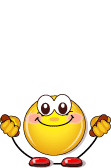 Клименко Л.В.  №10 топ  тренер Нурпеисова А.Т.
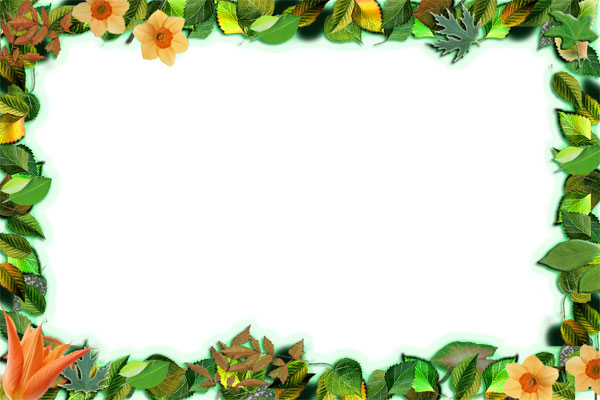 15. «Бағалау парағы
Рефлексия» 

                               Мен ойлаған нәрсені орындадым ба? _____________________________________
                               Мен жобаның басты нәтижесі ретінде жазғанды істеу қолымнан келді ме?__________
                               Барлығы мен ойластырғандай болды ма?__________________________
                               Не жақсы орындалды?_________________________________________________
                               Не жаман орындалды?_________________________________________________
                               Нені орындау жеңіл болды, ал не кенеттен қиынға соқты?____________
                               Кім маған жоба үшін РАХМЕТ айтар еді?_________________________
                               Ересектерден өз жұмысымды бағалауын сұраймын:
                      
                               Мұғалім не деді:_______________________________
                                Жобаны достар қалай бағалады:______________________________
                                Мен олармен неден келісемін, неден келіспеймін ?_________________________
Клименко Л.В. №10 топ тренер Нурпеисова А.Т.
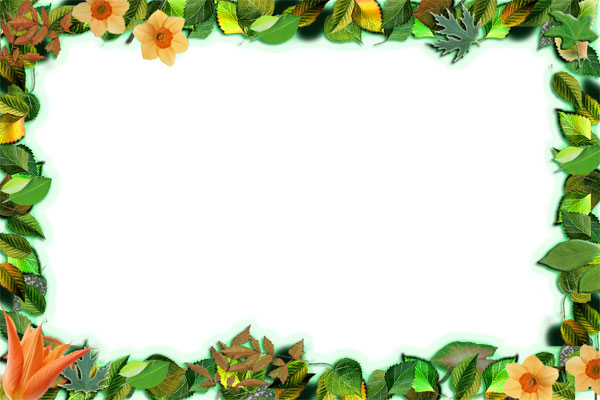 16. Парталас көршіңе 1 пікір таңдаңыз:

Жарайсың!

Мен сабақтағы сенің жұмысыңа ризамын.

Сен жақсырақ жұмыс істей алар едің.
Клименко Л.В. №10 топ тренер Нурпеисова А.Т.
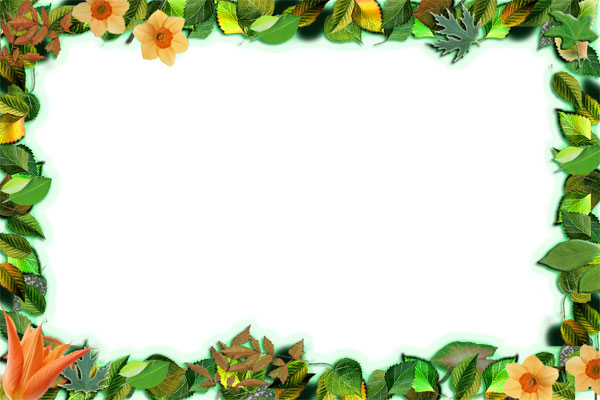 17. «Білім теңізіне қайықты жіберіңіз»  

     Тақырыпты жақсы меңгердім деп есептеген балалар өз қайығын Білім теңізіне жібереді, ал оған сенімсіз балалар Ереже шығанағында қалады.
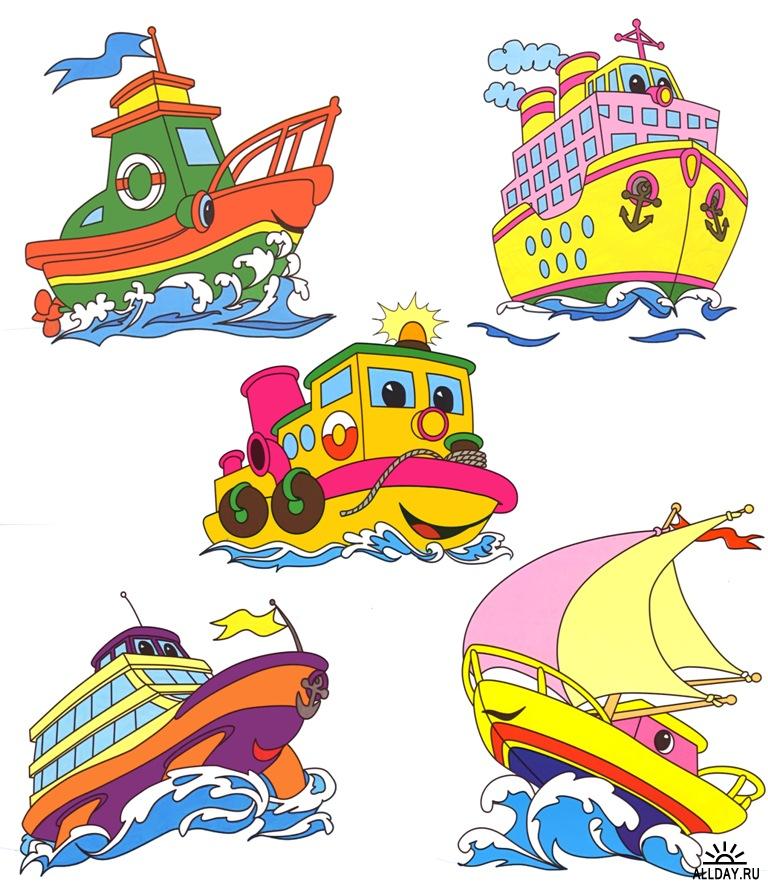 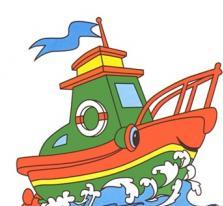 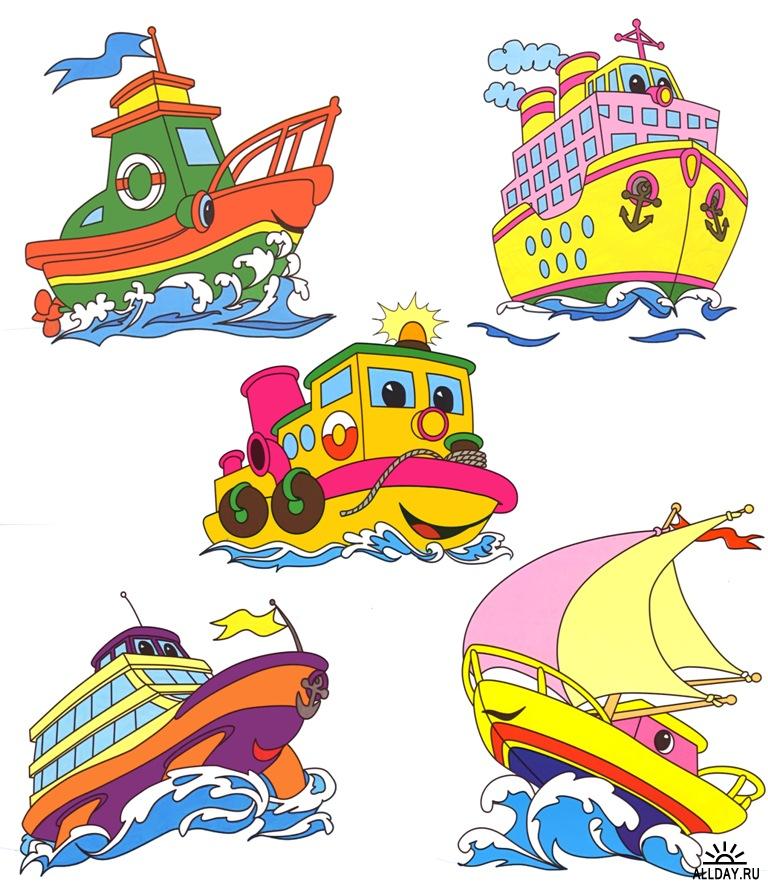 Ереже шығанағы
Білім теңізі
Клименко Л.В.  №10 топ тренер Нурпеисова А.Т.
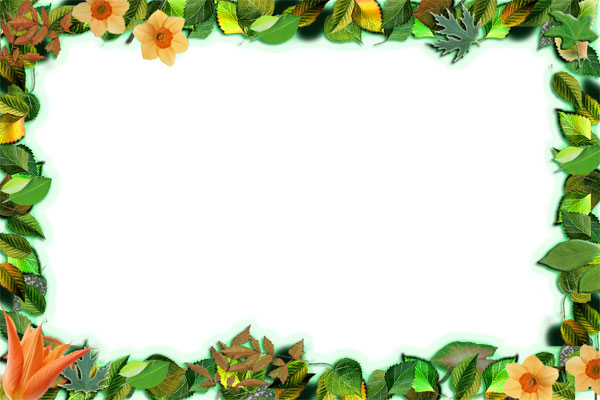 18. «Чемодан, еттартқыш, себет»
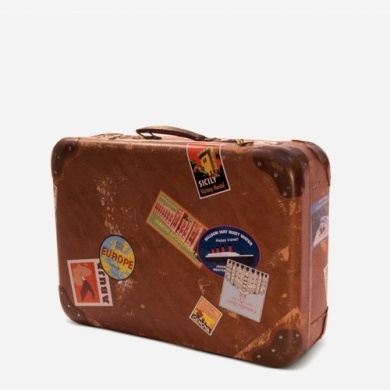 - Кейін керек болуы мүмкін

  

          -  Ақпаратты өңдеймін

        
          - Барлығын лақтырамын
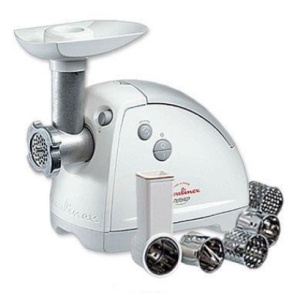 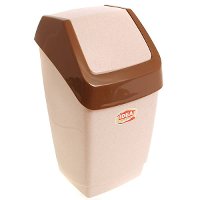 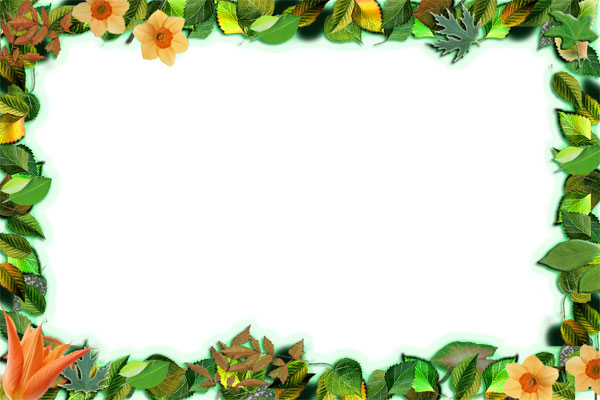 19. «Көңіл-күй таразысы»

Сол жақта суретте - бұлыңғыр күн, бұлт, жаңбыр. 
Оң жақта күннің көзі, бұлтсыз аспан. Көңіл-күйдің «күнді» немесе «жауынды» болуына байланысты, таразы аяқтары күннің соңында солға немесе оңға ауытқиды. Бұл ретте, төменде, олар соған дейін ауытқыған секторда маятник, саны мен себебі белгіленеді.
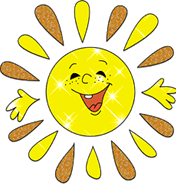 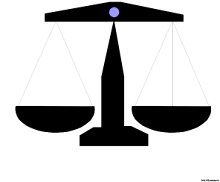 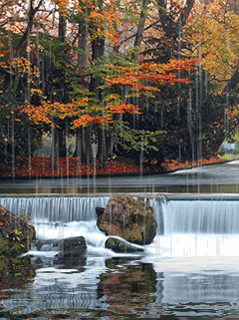 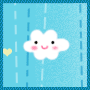 Клименко Л.В. №10 топ тренер Нурпеисова А.Т.
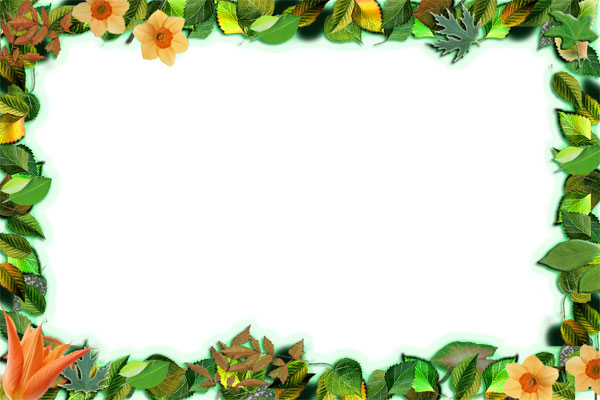 20. «SMS»
Оқушыларға қағаз ұялы телефондарға
сабақтың қалай өткендігі туралы, ол қалай 
жемісті жұмыс істегені туралы бір-біріне
қысқа хабарлама (SMS) жазу ұсынылады
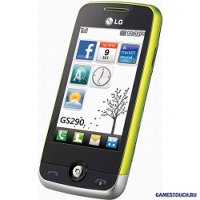 Клименко Л.В. №10 топ тренер Нурпеисова А.Т.